EVOLUCIÓ DE LA DESPESA DE LA COMUNITAT VALENCIANA RESPECTE A LA MITJANA ESPANYOLA
(despesa per càpita exclosos interessos - dades de comptabilitat nacional– euros 2018)
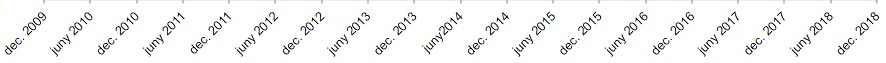 EVOLUCIÓ DE DESPESA DE LA COMUNITAT VALENCIANA
(despesa en milions exclosos interessos –dades de comptabilitat nacional– euros 2018)